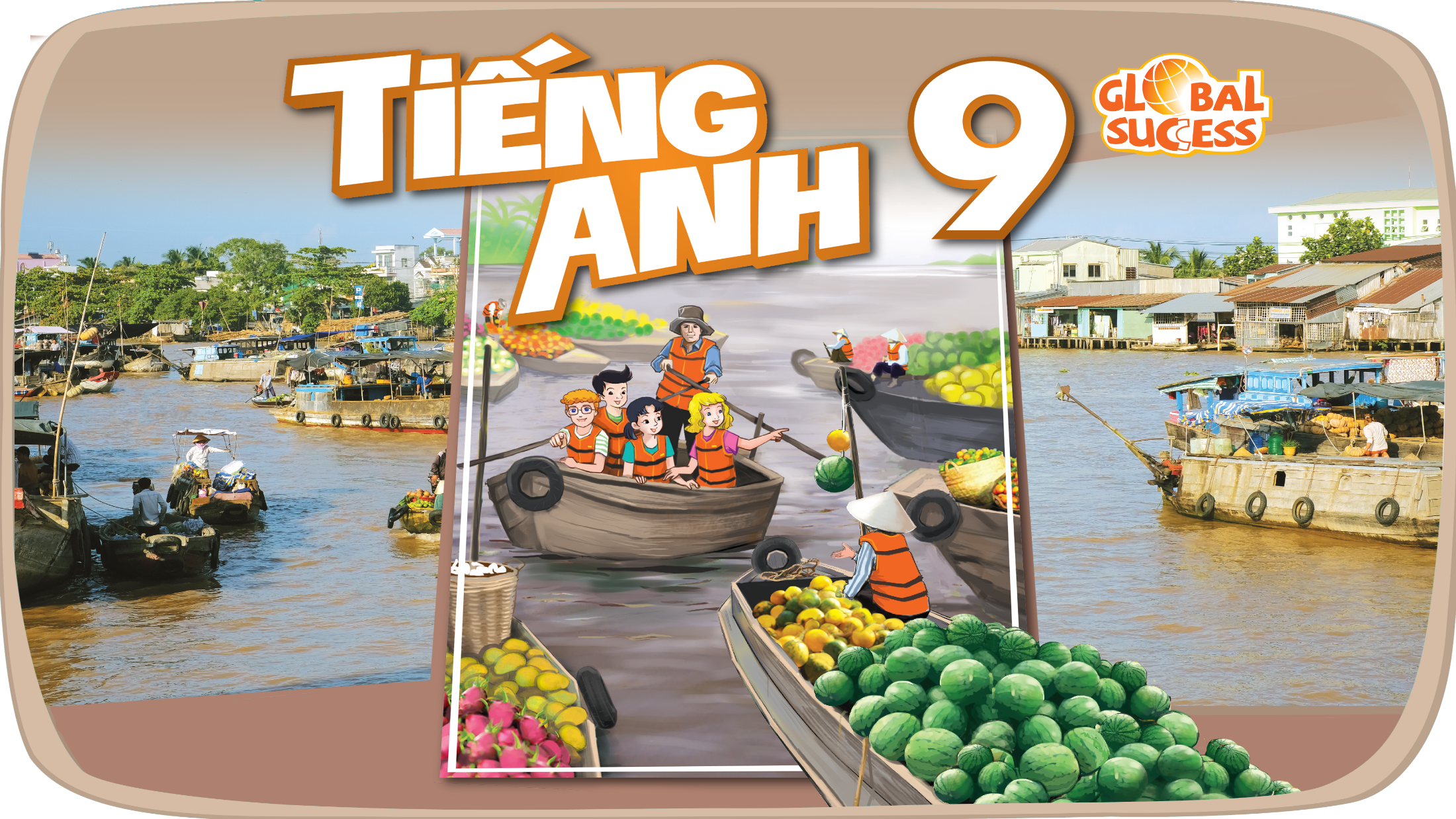 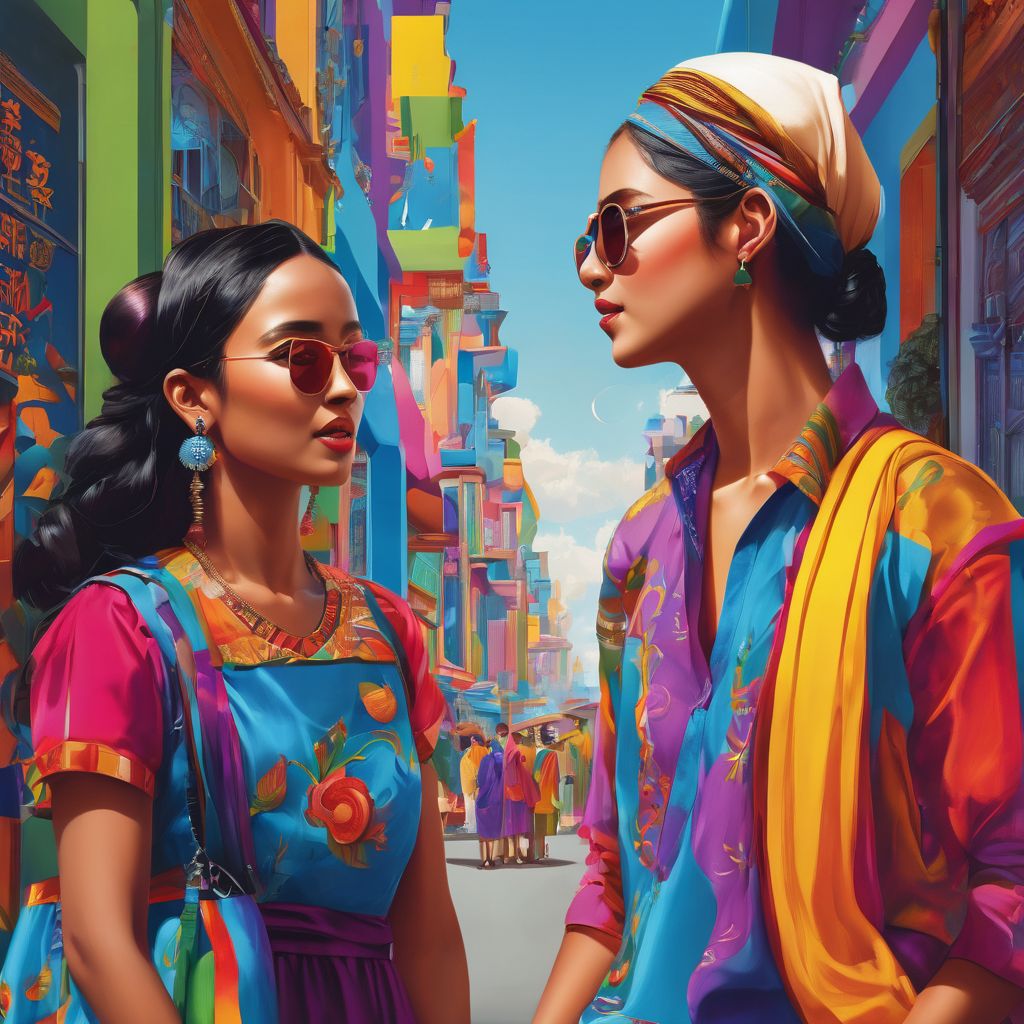 Unit
9
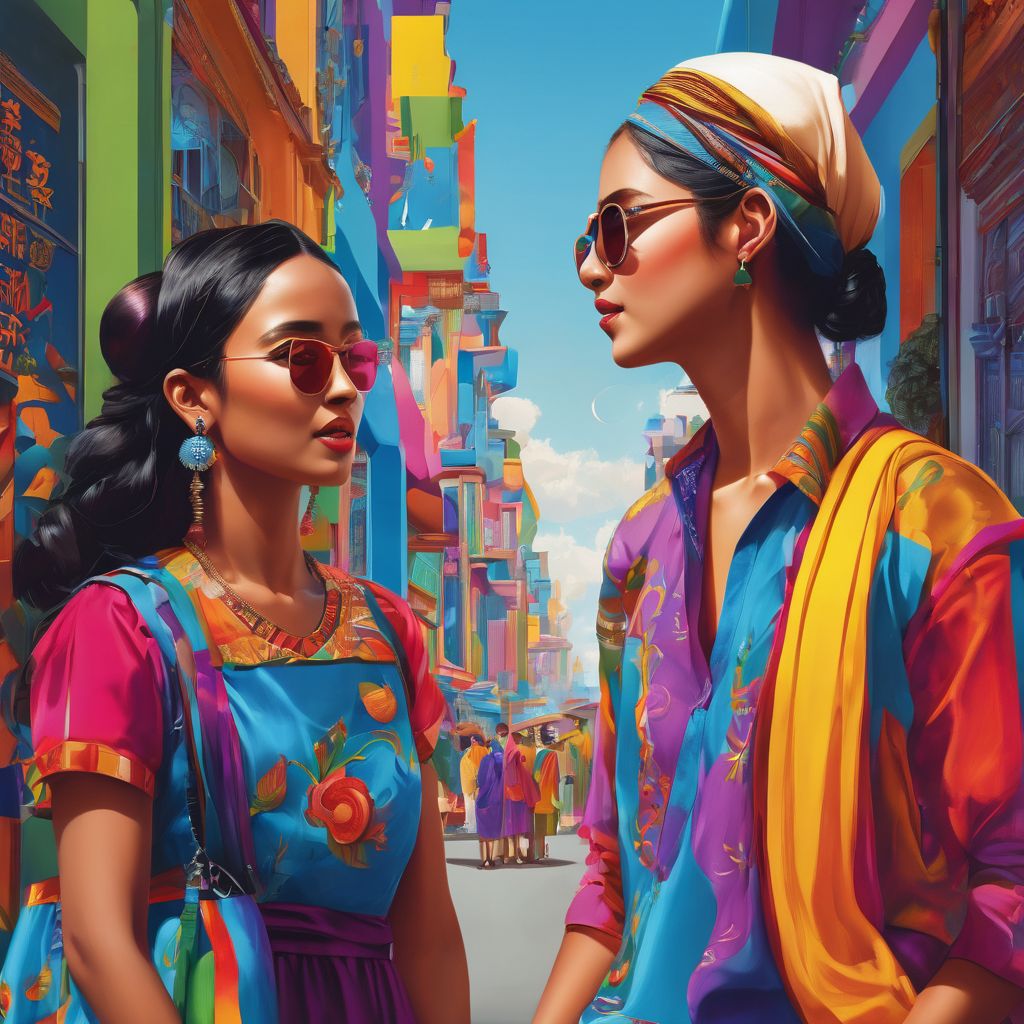 WORLD ENGLISHES
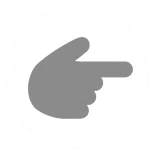 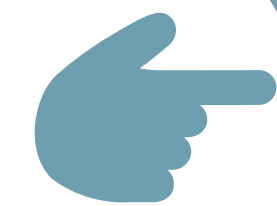 LESSON 4: COMMUNICATION
LESSON 4: COMMUNICATION
LESSON 1: GETTING STARTED
WARM-UP
Option 1: Brainstorming
Option 2: High Five Chain
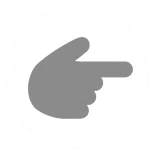 Task 1: Listen and read the conversations. Pay attention to the highlighted parts.
Task 2: Work in pairs. Practise saying good luck and responding in the following situations.
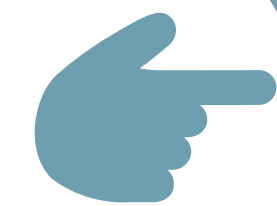 EVERYDAY ENGLISH
Task 3: Work in pairs. Read the interesting facts below about English. Order them from the most interesting to the least interesting.
Task 4: QUIZ: Work in groups. Work out the answers to the questions in the quiz.
Task 5: Share your group’s answers with the class. Which group has the most correct answers?
INTERESTING FACTS ABOUT ENGLISH
CONSOLIDATION
Wrap-up
Homework
OPTION 1
WARM-UP
Brainstorming
OPTION 1
WARM-UP
- Look at the picture.
- What does this gesture mean?
‘GOOD LUCK’
WARM-UP
OPTION 2
High Five chain
WARM-UP
OPTION 2
How to play:
- Form the class into a circle (maybe many circles).
- Stand in a circle with your classmates, facing each other.
- The teacher (or a designated student) starts by raising their hand and saying, "Good luck on ..............!" while raising their hand for a high five.
- The person to the left of the person who started raises their hand, high fives them, adds their own "Good luck on..." statement and raises their hand for a high five with the next person in the circle.
WARM-UP
OPTION 2
Example:
- Good luck on your test.
- Good luck on staying awake during today's lecture!
EVERYDAY ENGLISH
1
Listen and read the conversations below. Pay attention to the highlighted parts.
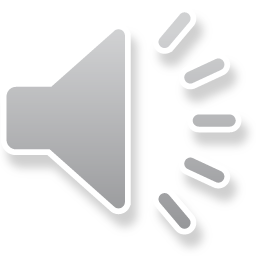 Tom: Good luck with your English exam.
Mi: Thanks. I’ll try my best.
Phong: I’ve heard that you’re moving to the US. I wish you all the best of luck.
Neighbour: Thank you so much.
EVERYDAY ENGLISH
Structures:
Saying good luck:
Good luck with + noun/noun phrase.
I wish you + all the best of luck.
Respond:
Thanks / Thank you …
Some other ways to say good luck in English:
+ Best of luck with your ....
+ Fingers crossed.
+ Break a leg.
EVERYDAY ENGLISH
Work in pairs. Practise saying good luck and responding in the 
following situations.
2
Situation:
Good luck with your  English presentation this week
1. Your friend is giving a presentation in English this week.
2. Your cousin is taking the university entrance exam next week.
3. Your English teacher is going to the UK for further study.
EVERYDAY ENGLISH
Suggested dialogues :
Good luck with your  university entrance exam next week.
1. Your friend is giving a presentation in English this week.
Good luck with your  English presentation this week.
Thanks. I’ll try my best.
EVERYDAY ENGLISH
Suggested dialogues:
I’ve heard that you’re going to the UK for further study. I wish you all the best of luck
2. Your cousin is taking the university entrance exam next week.
Good luck with your  university entrance exam next week.
Thanks. I’ll try my best.
EVERYDAY ENGLISH
Suggested dialogues:
3. Your English teacher is going to the UK for further study.
I’ve heard that you’re going to the UK for further study. I wish you all the best of luck.
Thank you so much.
Transition from Everyday English to Interesting facts about English
- Tell me any interesting facts about English.
Suggested answers:
- The English language borrows words from all over the world. This is why we have words like "pasta" from Italian, "gymnasium" from Greek, and "sushi" from Japanese.
- English is spoken by over 1.35 billion people around the world, making it the third most spoken language globally.
INTERESTING FACTS ABOUT ENGLISH
3
Work in pairs. Read the interesting facts below about English. Order them from the most interesting to the least interesting.
1. The most common letter in English is ‘e’.
2. Only two English words in current use end in ‘-gry’. They are ‘angry’ and ‘hungry’.
3. The word ‘uncopyrightable’ is the longest English word in normal use which contains no letter more than once.
4. The longest English word without a true vowel (a, e, i, o, or u) is ‘rhythms’.
5. ‘Queueing’ and ‘cooeeing’ are the two words with five consecutive vowels (five vowels in a row).
INTERESTING FACTS ABOUT ENGLISH
Some fun facts:
1. The most common vowel in English is "e", then "a".
2. The most common consonant in English is "r", then "t".
3. Every syllable in English must have a vowel (sound). Not all syllables have consonants.
4. More English words begin with the letter "s" than with any other letter.
5. The word "alphabet" comes from the first two letters of the Greek alphabet: alpha and beta.
INTERESTING FACTS ABOUT ENGLISH
4
Work in groups. Work out the answers to the questions in the quiz.
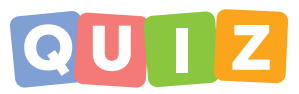 1. Which of these languages has the highest number of native speakers?
A. English.
B. Chinese.
C. Spanish.
2. Which language do people use the most at international events?
C. Spanish.
B. Chinese.
A. English.
INTERESTING FACTS ABOUT ENGLISH
4
Work in groups. Work out the answers to the questions in the quiz.
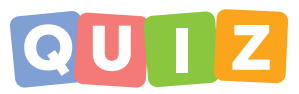 3. Americans call it “truck”. What do the British call it?
A. Car.
B. Bus.
C. Lorry.
4. The British call it “chemist’s”. What do Americans call it?
C. Store.
B. Drugstore.
A. Shop.
INTERESTING FACTS ABOUT ENGLISH
4
Work in groups. Work out the answers to the questions in the quiz.
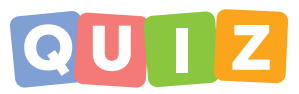 5. Which is the longest word in English which has only one vowel?
C. Depth.
B. Strengths.
A. Length.
EXTRA ACTIVITY
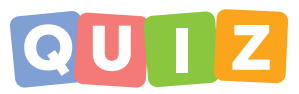 1. The four languages most spoken in the world are Chinese, ___________, English and Hindi.
A. Spanish                    
C. German
B. French
D. Arab
2. Apart from Wales, Welsh is also spoken in _______.
B. Argentina 
D. Sweden
A. Scotland                   
C. Ireland
EXTRA ACTIVITY
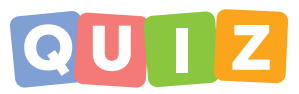 3.  Which European language gave us the words ‘cookie’, ‘nitwit’ and ‘sleigh’?
A. Norwegian                    
C. Czech
B. Dutch
D. German
4. What language is the most common one in Europe because of a number of native speakers?
B. German
D. English
A. French                  
C. Russian
EXTRA ACTIVITY
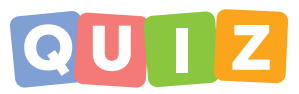 5.  What are the official languages of Canada?
A. French and English                   
C. English and German
B. German and French
D. English and Dutch
CONSOLIDATION
1
Wrap-up
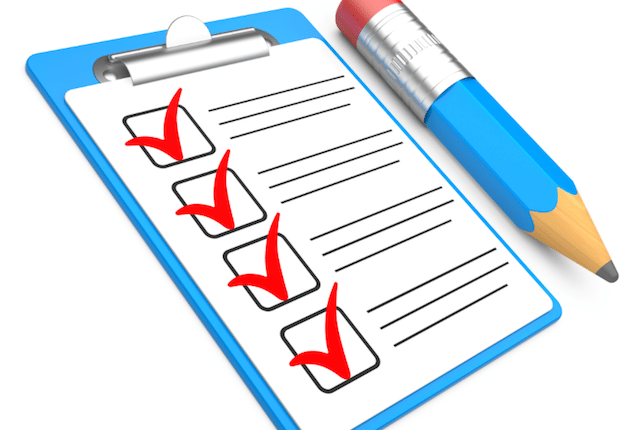 What have we learnt in this lesson?
Say good luck and respond;
Know some interesting facts about English.
CONSOLIDATION
2
Homework
- Do exercises in the workbook.
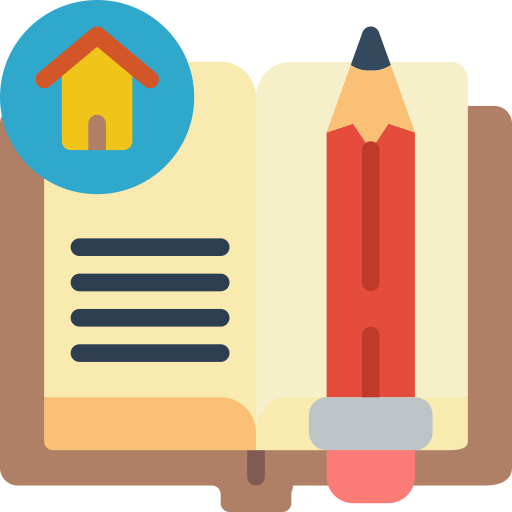 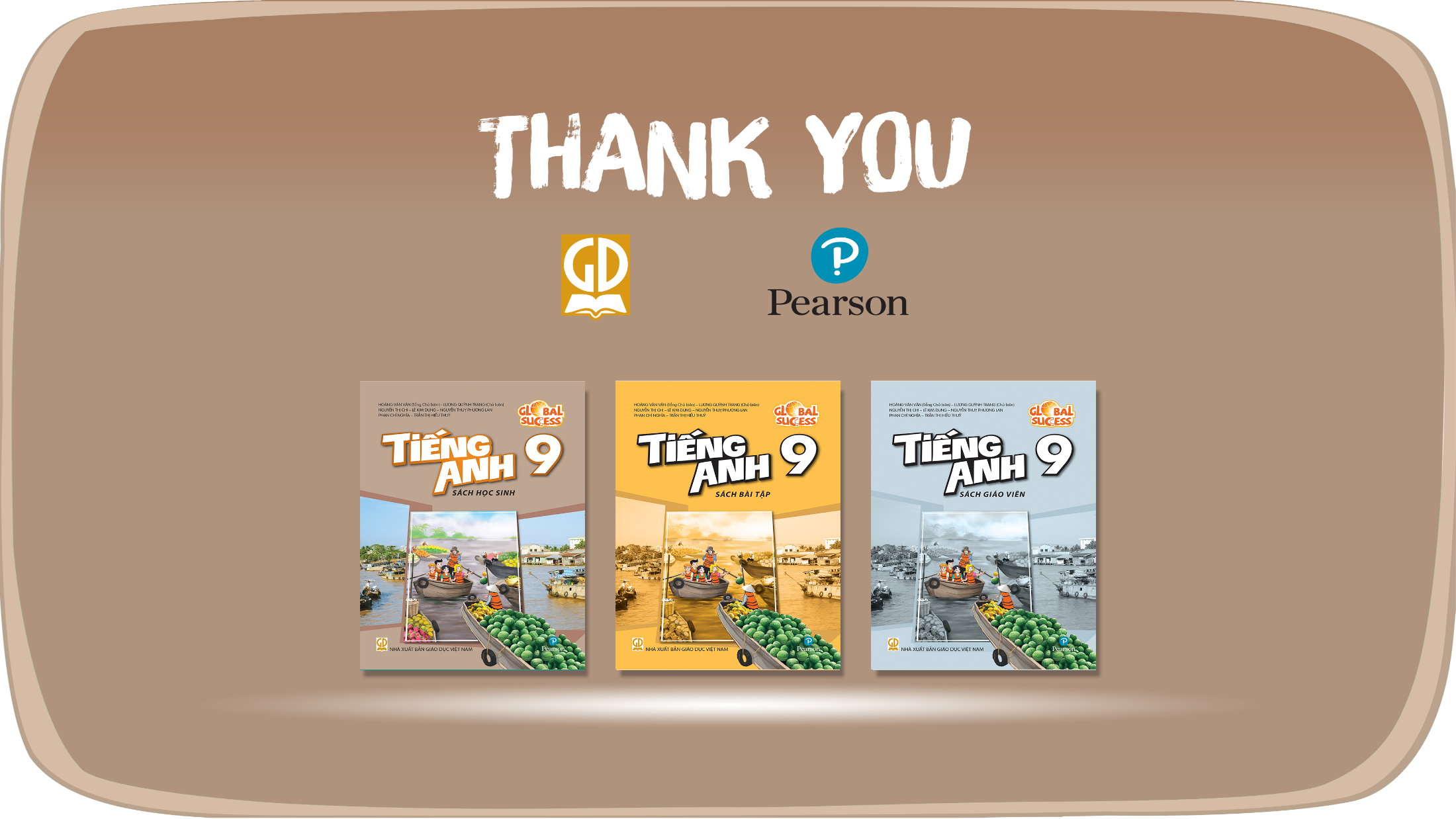 Website: hoclieu.vn
Fanpage: facebook.com/tienganhglobalsuccess.vn/